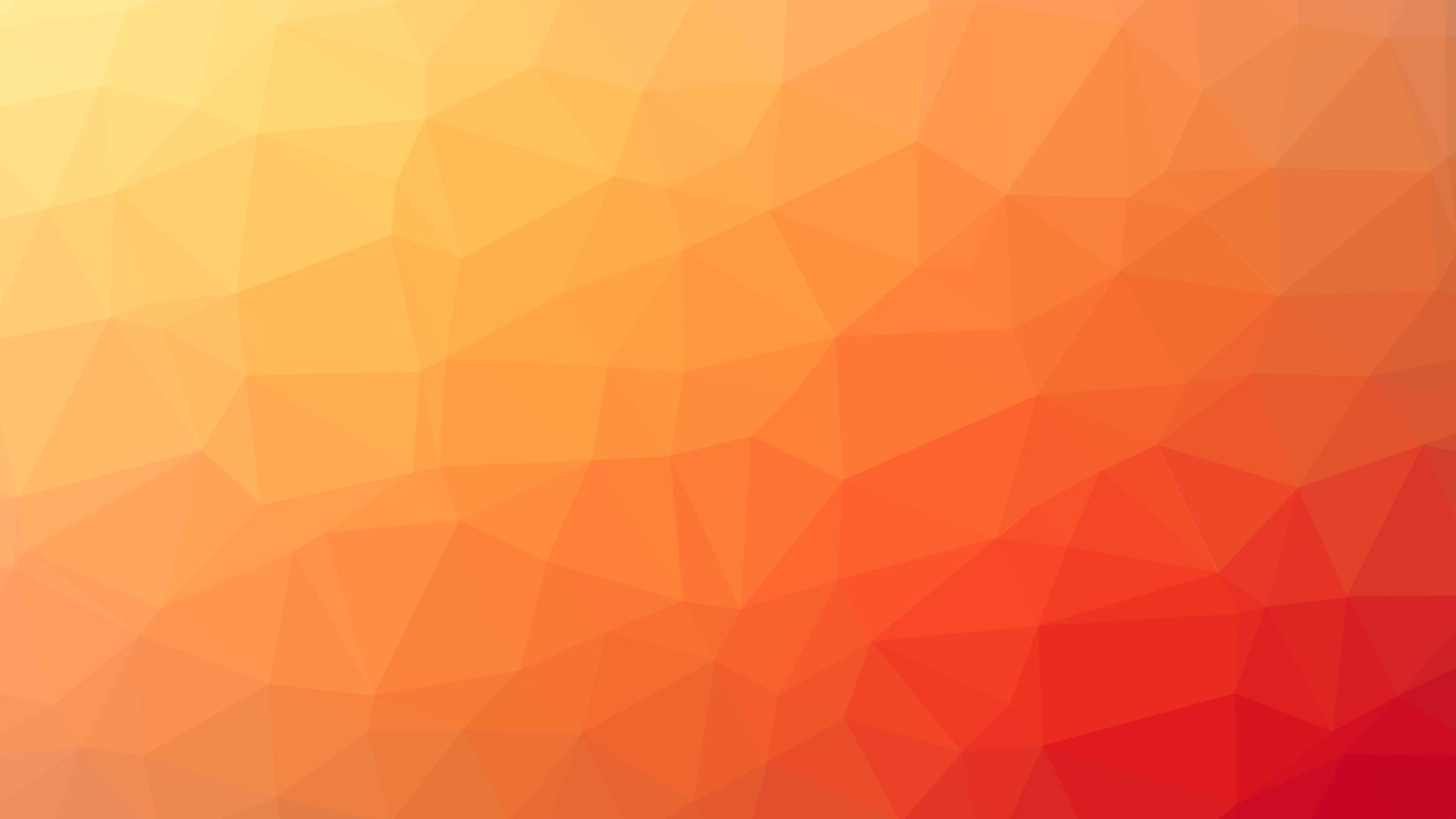 Suomi 2
28.3. klo 14.15
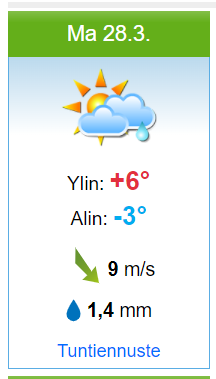 Millainen sää tänään on?
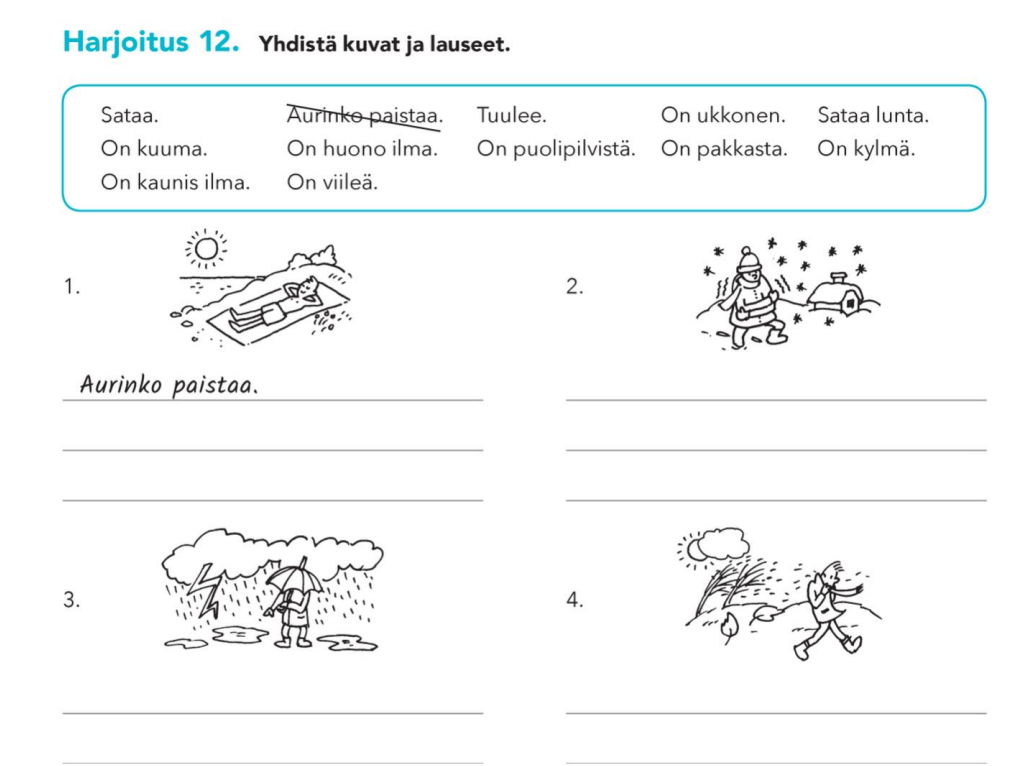 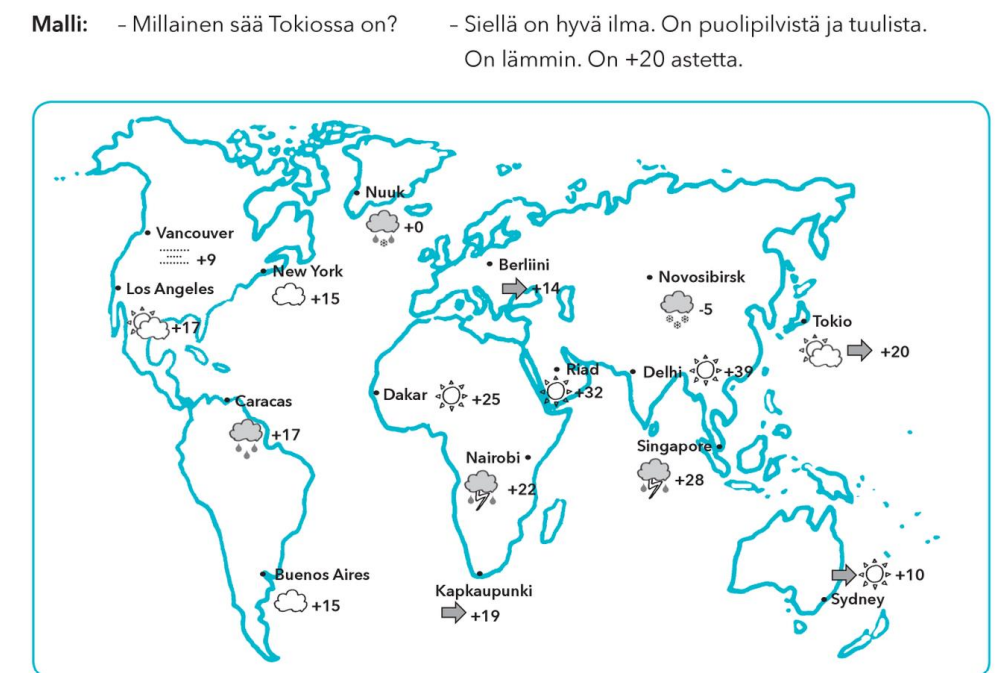 Minä olen syntynyt (syyskuu) ___________________.
Matkustan kotimaahani (lokakuu) ___________________.
(Syksy) ________________ on hyvin kaunista.
(Helmikuu) ____________________ sataa lunta ja on pakkasta.
(Kevät) _________________ aurinko paistaa ja linnut laulavat.
(Kesä) _____________________ minulla on loma.
Minun syntymäpäiväni on (talvi) ___________________.
Suomen kielen kurssi loppuu (maaliskuu) __________________.
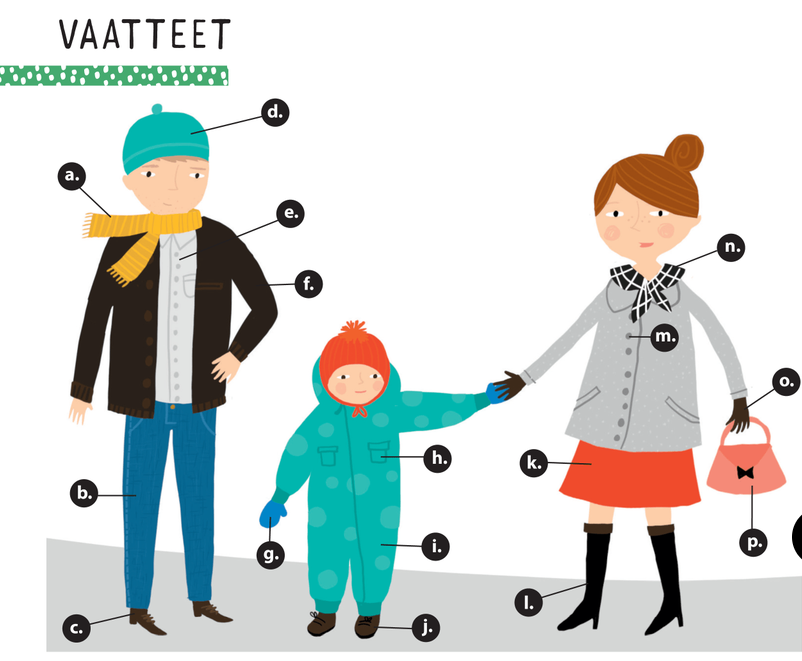 SIVU 95
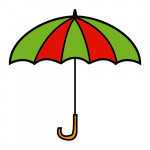 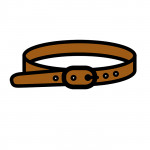 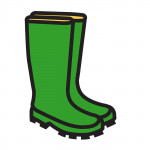 SATEENVARJO
VYÖ
KUMISAAPPAAT
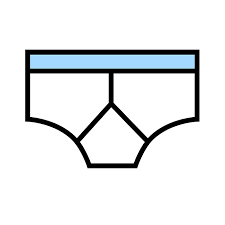 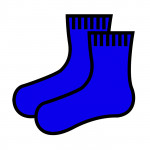 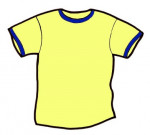 ALUSHOUSUT
T-PAITA
SUKKA - SUKAT
KertausMyCourses / vaatteet
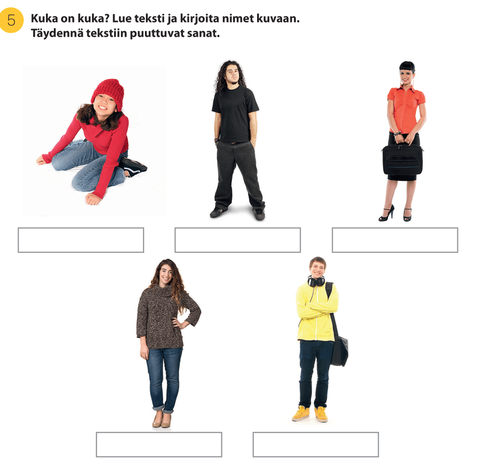 Sivu 97
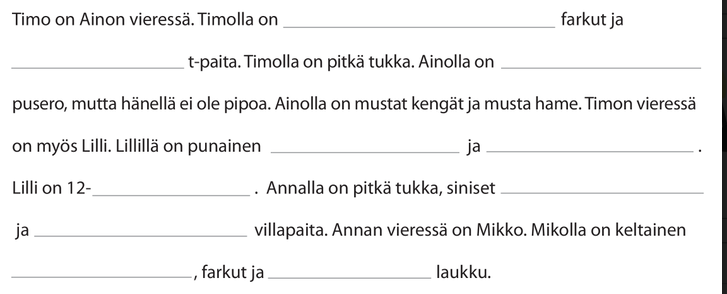 Paritehtävä 1A/B –kortit (sää ja vaatteet)
Paritehtävä 2
Kysy ja vastaa! 

Mitkä vaatteet sinulla on tänään päällä?       Minulla on päällä…
Mitkä vaatteet sinulla on päällä talvella?
Mitkä vaatteet sinulla on päällä syksyllä?
Mitkä vaatteet sinulla on päällä kesällä?
Mitkä vaatteet sinulla on päällä huhtikuussa?
Mikä on sinun lempivaate?
Minä (lukea) ______________ kirjaa.
Sinä (pukea) __________ punaisen paidan päälle.
Te (lähettää) _____________ viestin minulle.
Hän (ottaa) _____________ kahvia.
He (vaihtaa) _____________ rahaa.
Minä (ottaa, neg.) _____________ aurinkoa.
Hän (antaa, neg.) ______________ minulle kynää.
Isä (laittaa) _____________ ruokaa.
Minä (tietää) ______________ tämän.
He (sovittaa, neg.) _____________ vaatteita.
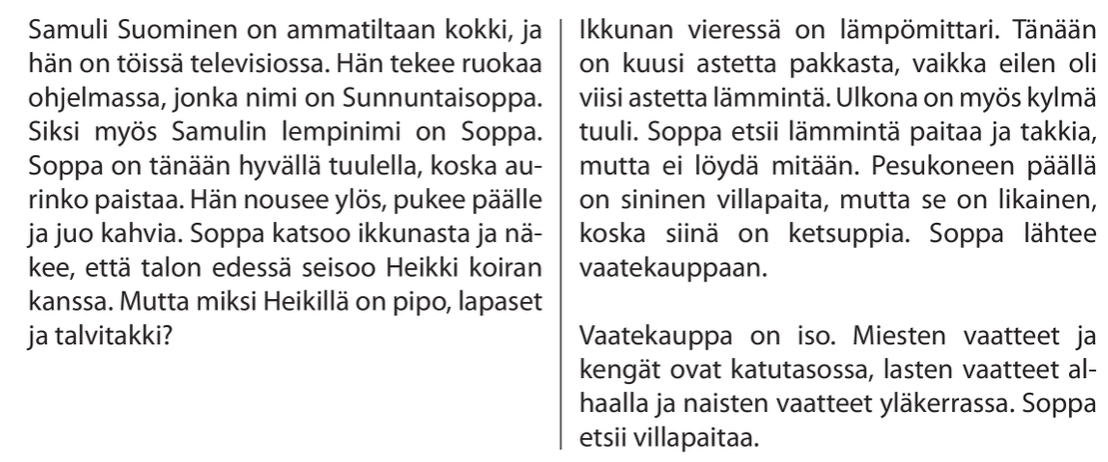 Mitä Samuli tekee töissä?
Miksi Samuli on hyvällä tuulella?
Miksi Heikillä on pipo ja talvitakki?
Miksi Samuli lähtee vaatekauppaan?
Mitä Soppa etsii vaatekaupassa?
Etsi verbit ja muodosta perusmuodot.
jos jää aikaa…
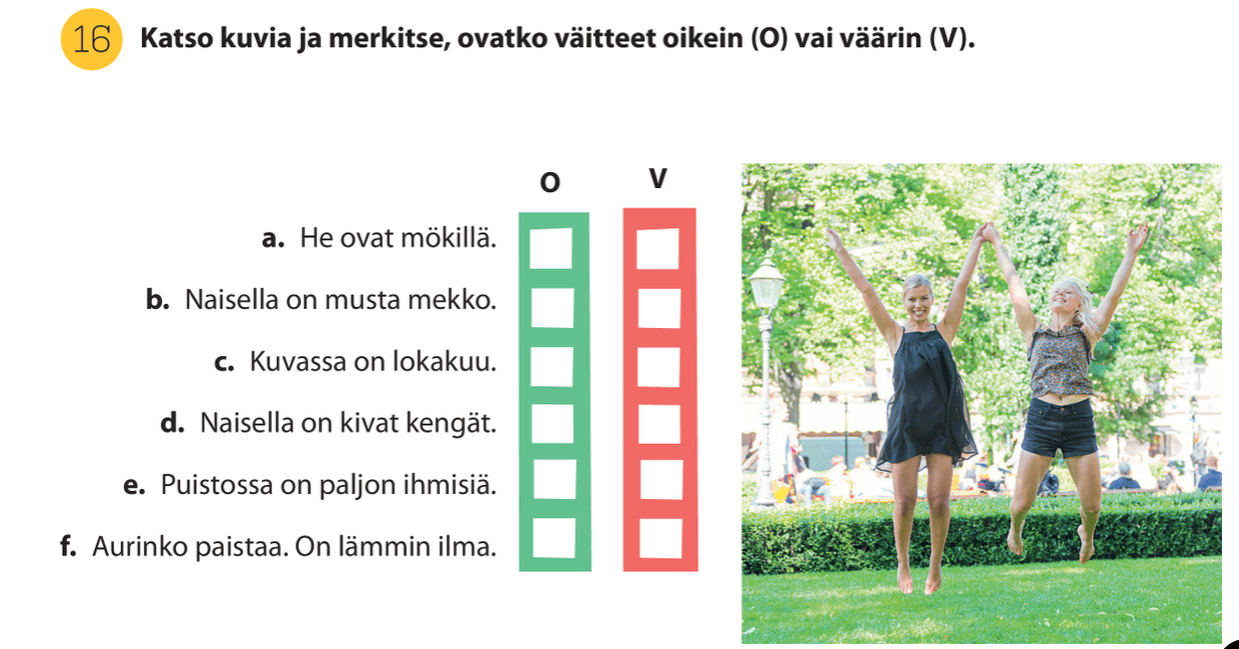